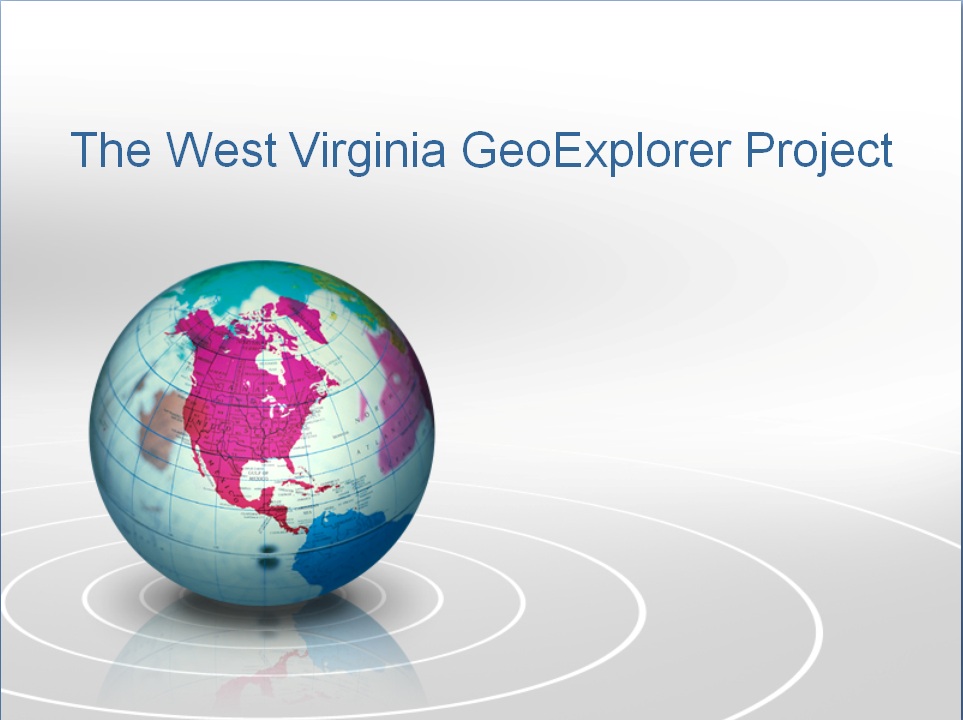 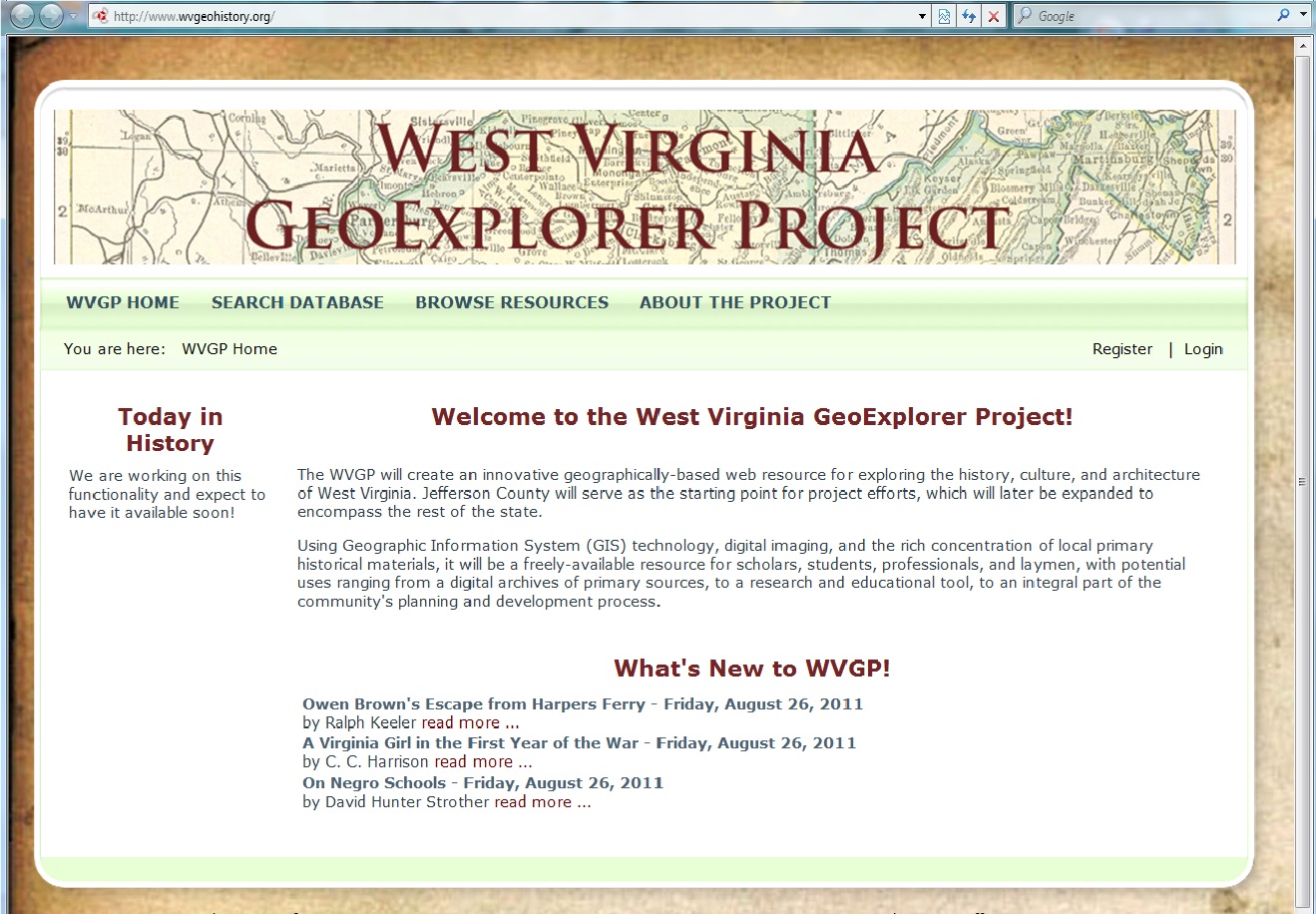 The West Virginia GeoExplorer Project is located at: http://www.wvgeohistory.org

You can try everything you see here, and more, on this website.
This button shows you info. about project goals, sponsors, and specifications.
This button lets you search the database of more than 25,000 items.  New items are constantly being added.
Currently, you can search the database using five parameters, alone or in combination:
 Date Range
 Document Text
 Author (or Property Owner)
 Topics 
 Location
Use Date Range to find an event that falls between two dates.
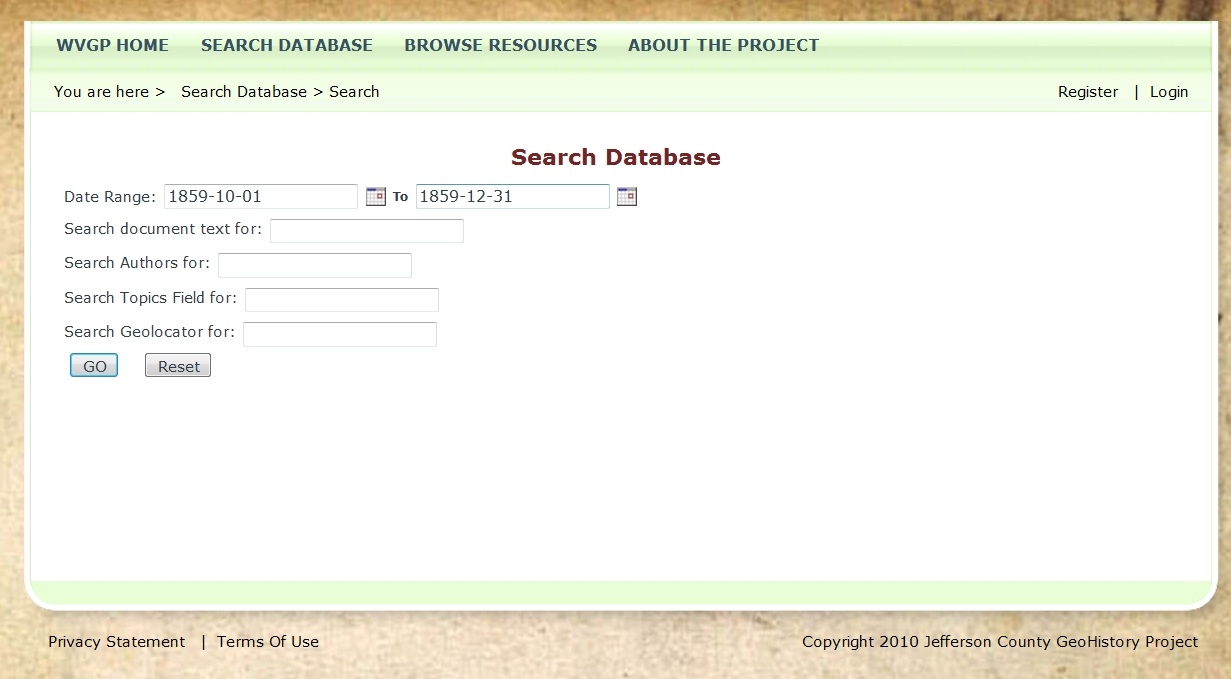 For example, between October 1, 1859 and December 31, 1859.  

Click the GO button to launch the search.
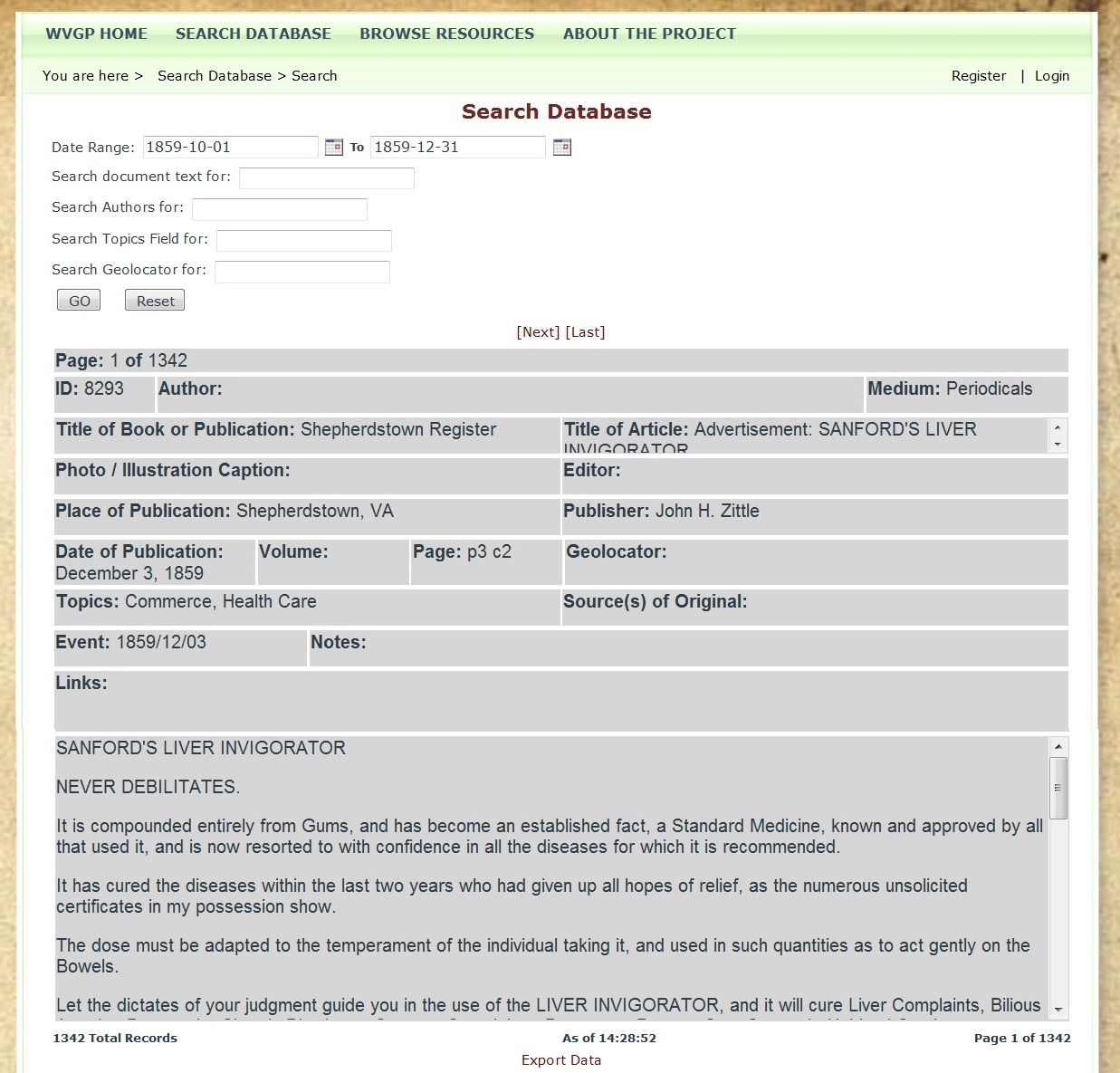 You will reach a page showing the results of your query.
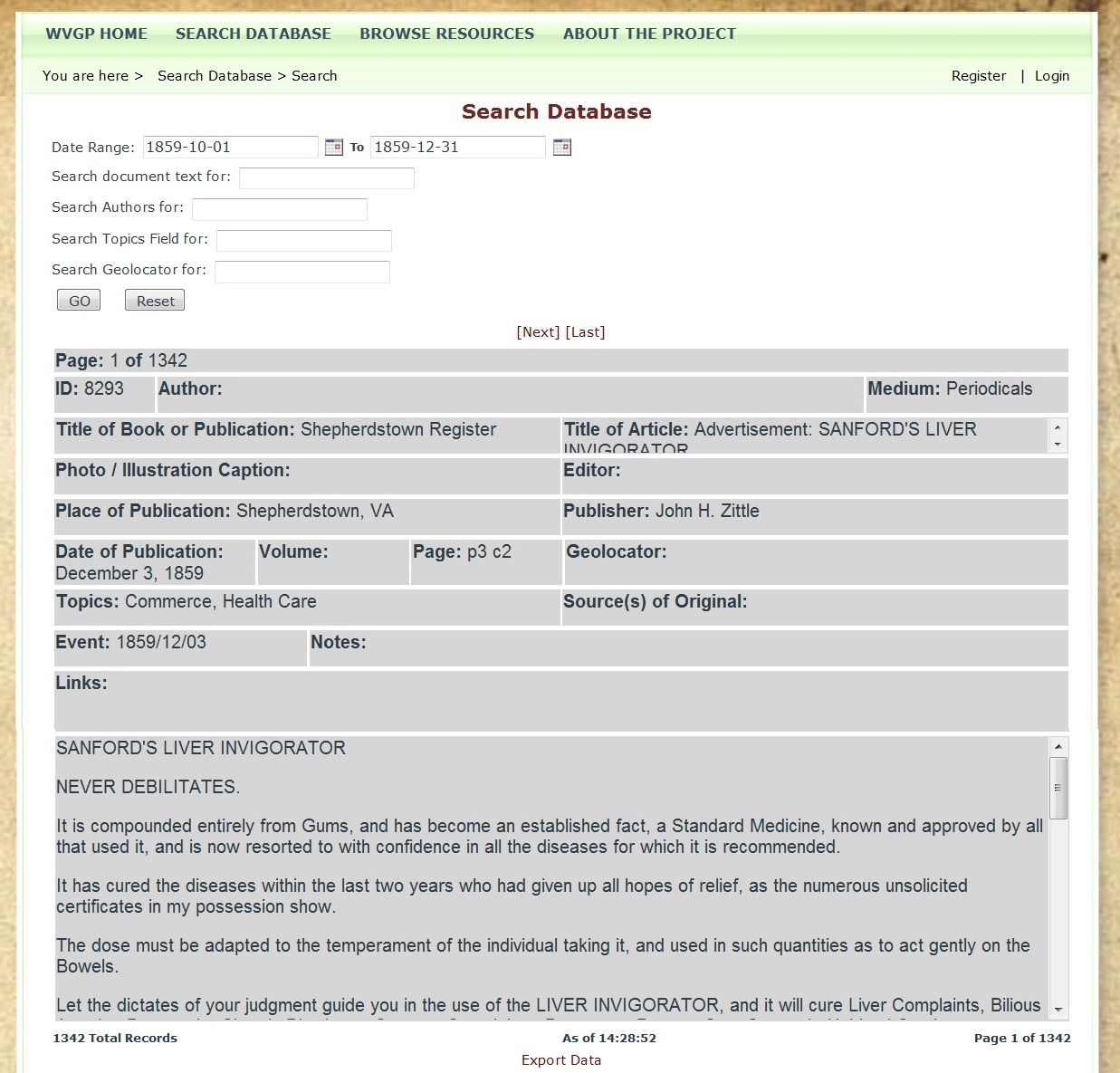 This line shows you how many results were found.
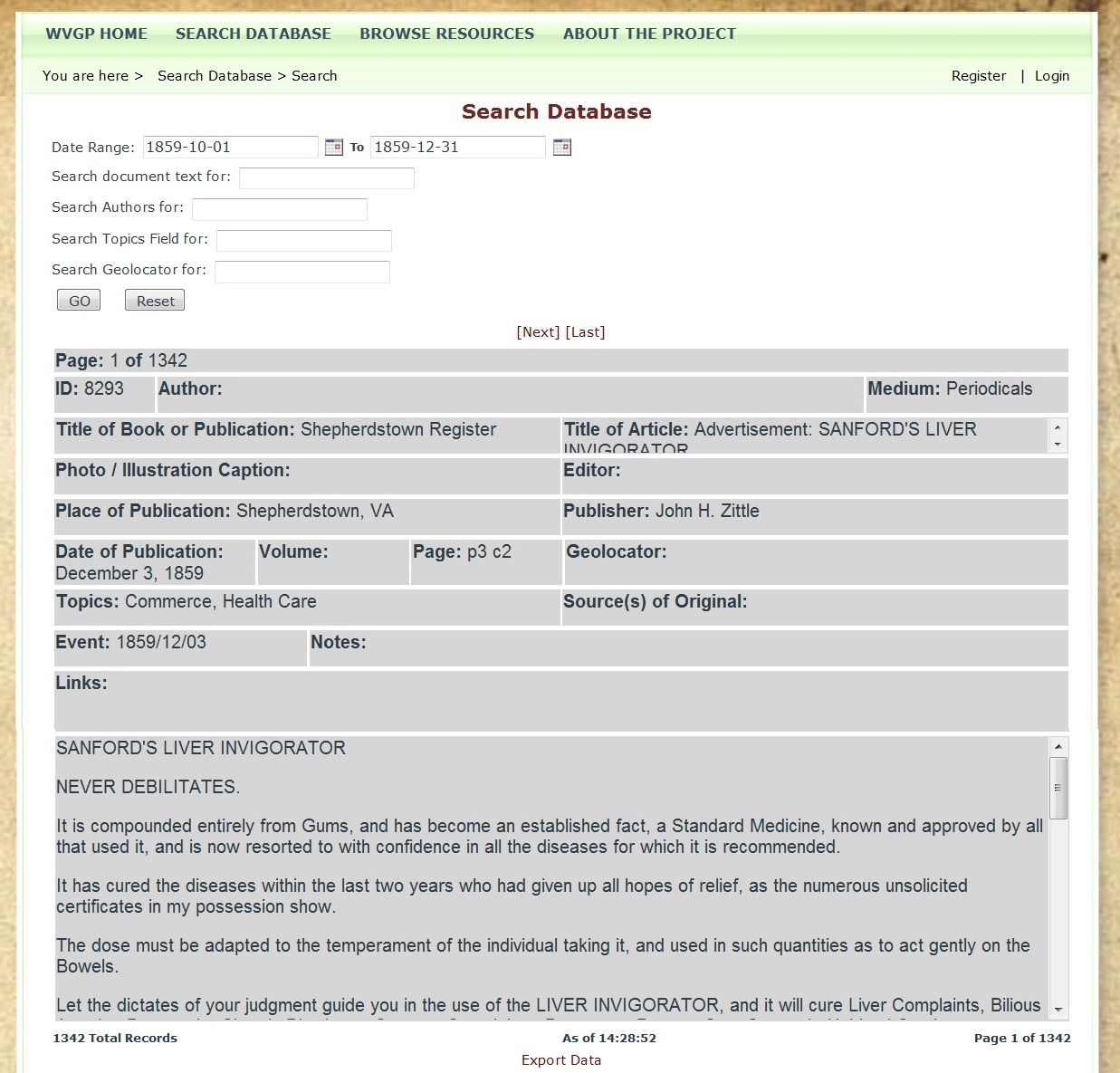 The text of this item appears in this section.
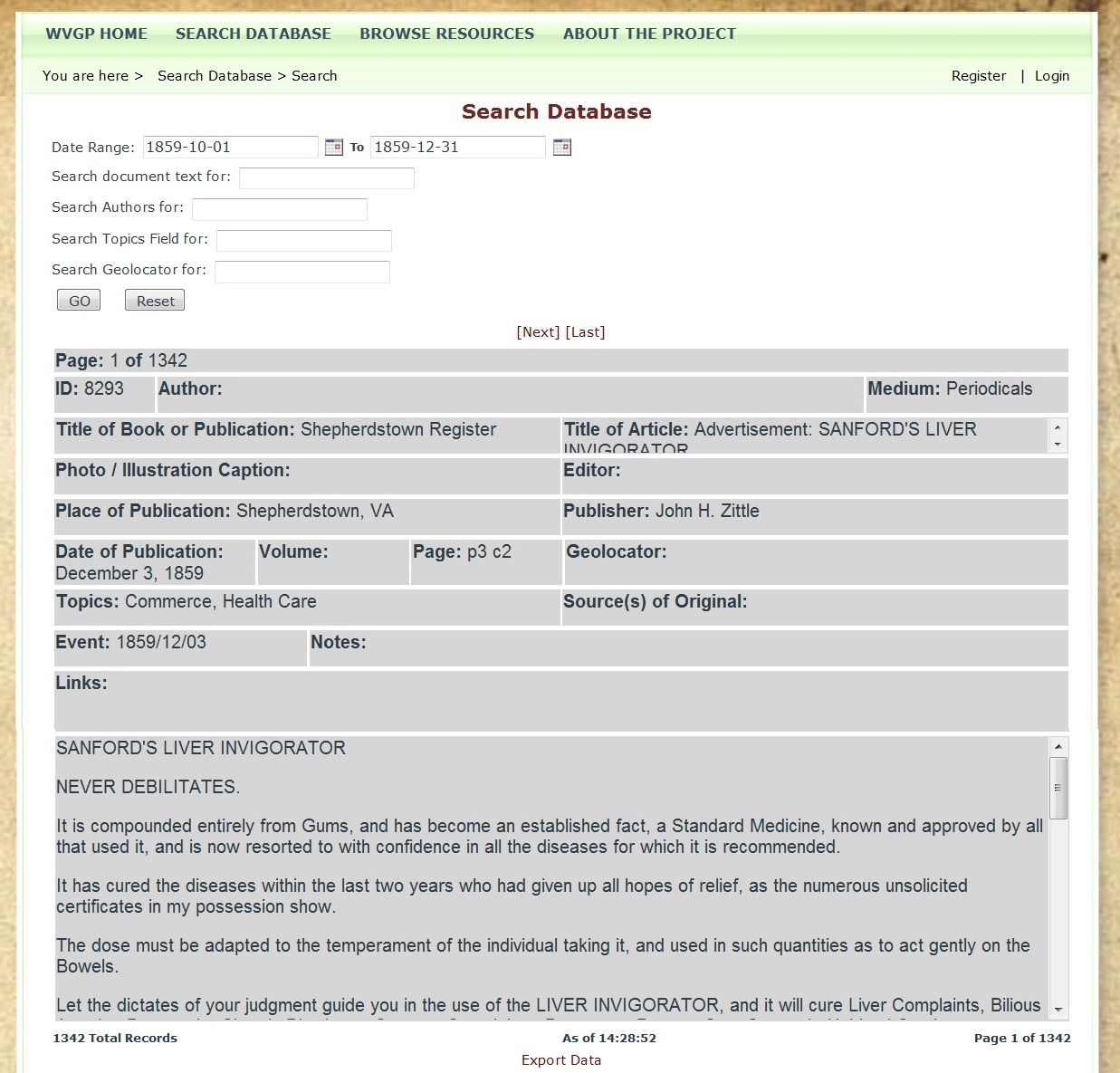 Use the scroll bar to see the rest.
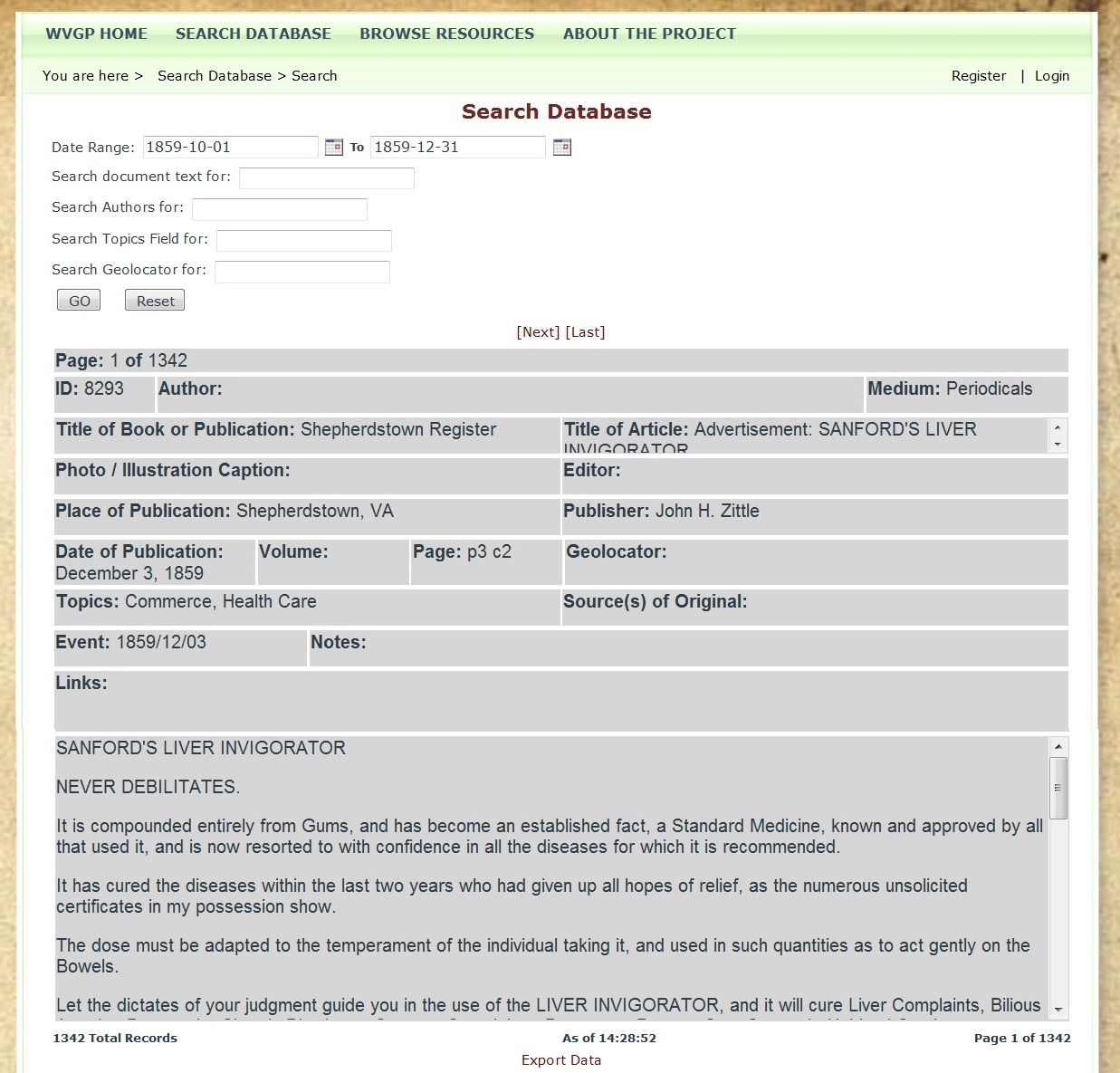 Use these buttons to view another result.
Use this feature to search within the body text of an item.
For example, search for "Virginius."
Here is the search term you entered.
Use this feature to search the author  field.  You can also search for the name of a property owner.
For example, "Thomas Shepherd."
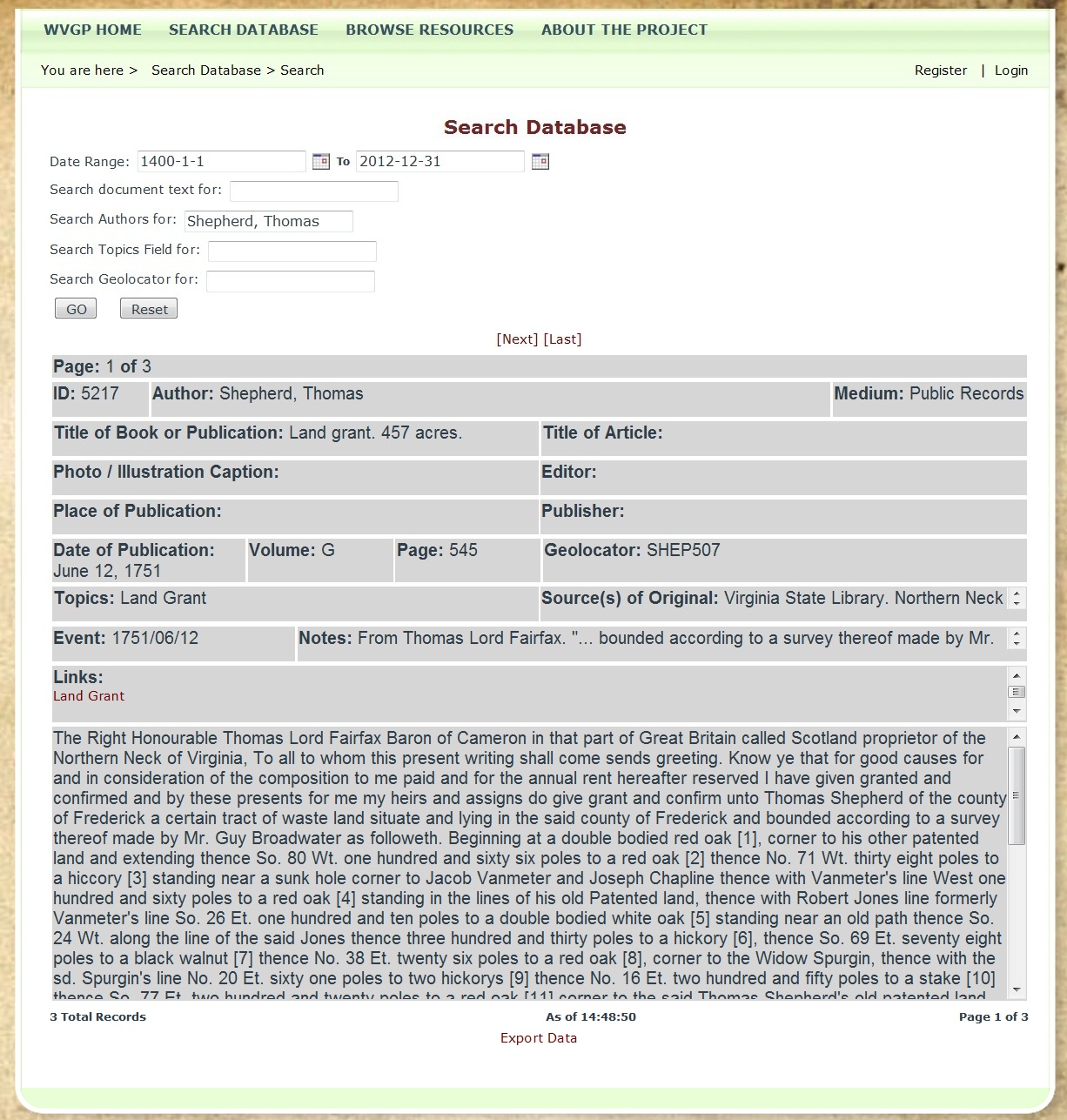 This is the text of a land grant purchased by Thomas Shepherd.
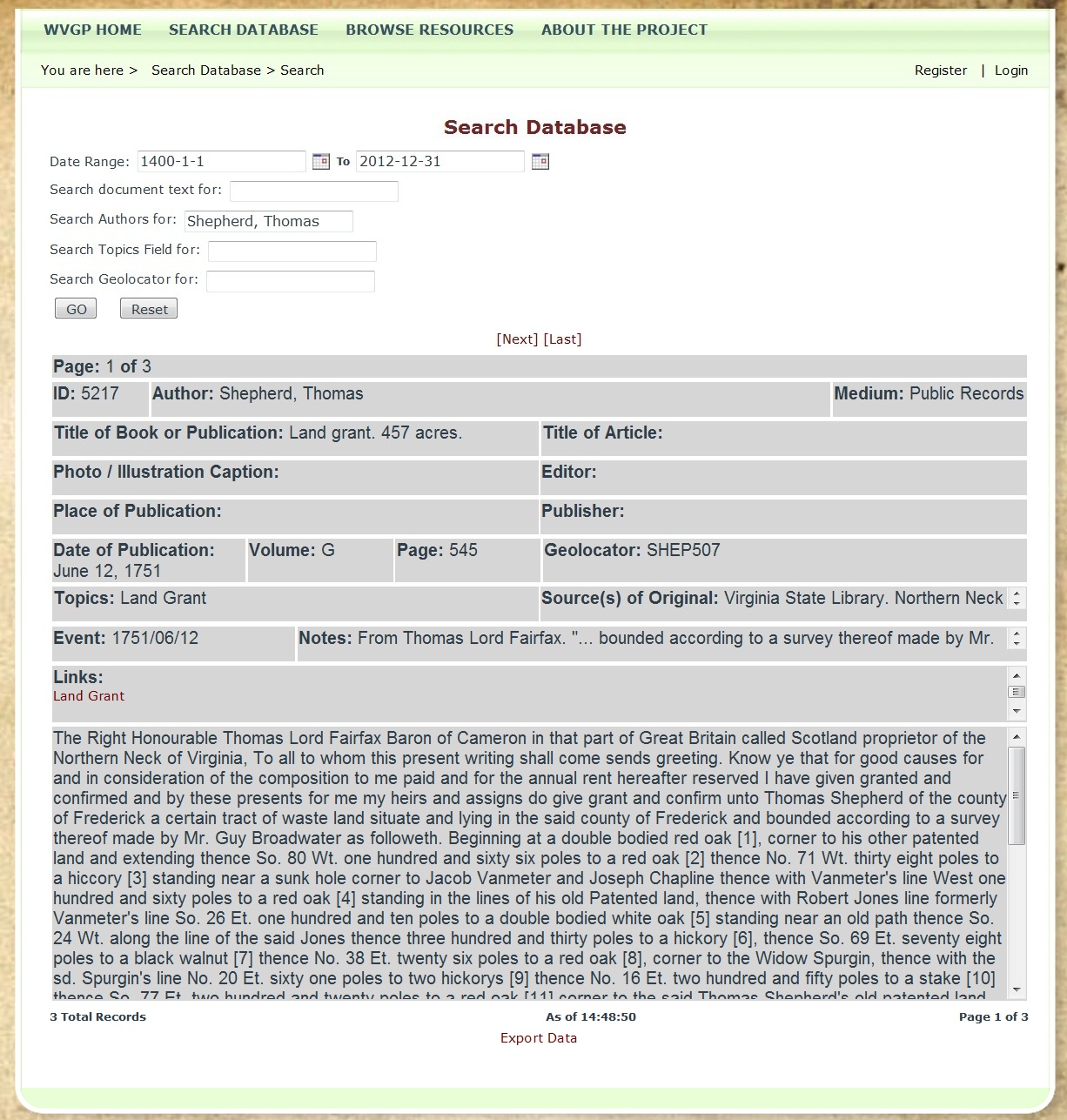 If a facsimile of the original document is available, click the red text to view it.
Here is the original.
Use this feature to search "see also" topics for each item.
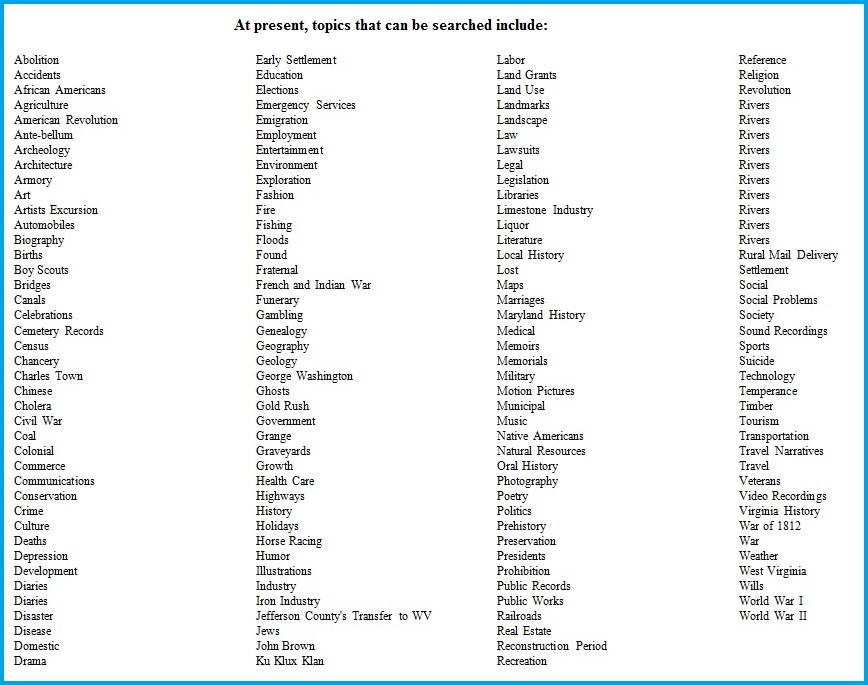 These are the topics you can search.
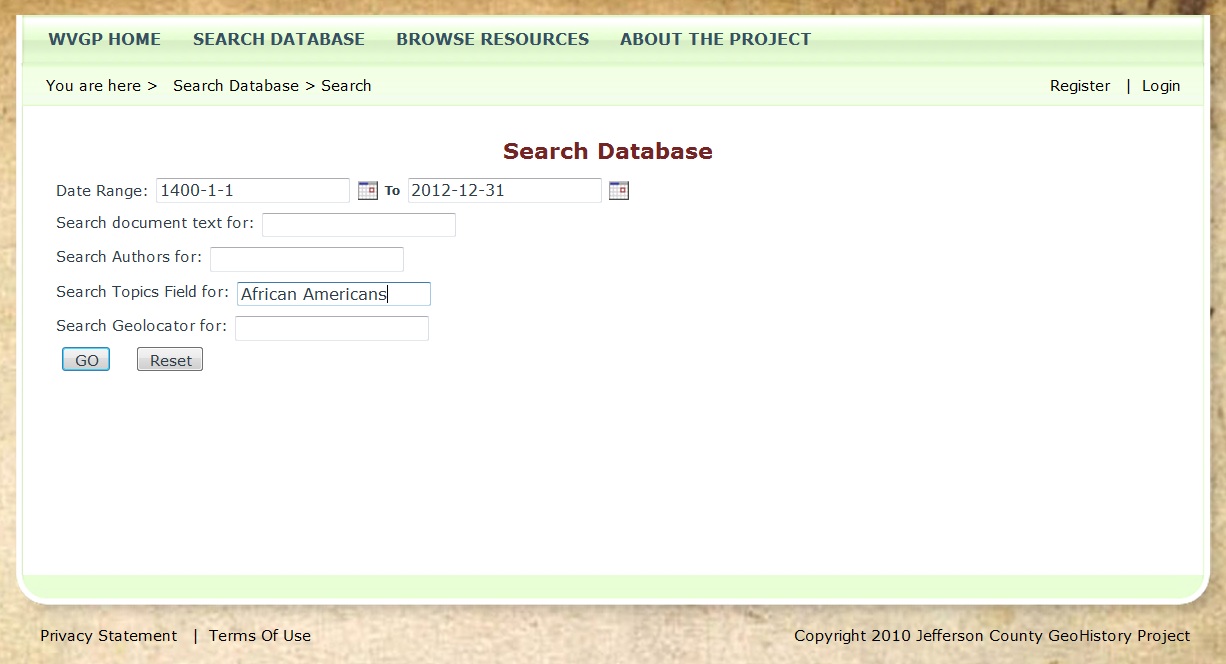 For example, search for "African Americans."
Here is the topic you selected.
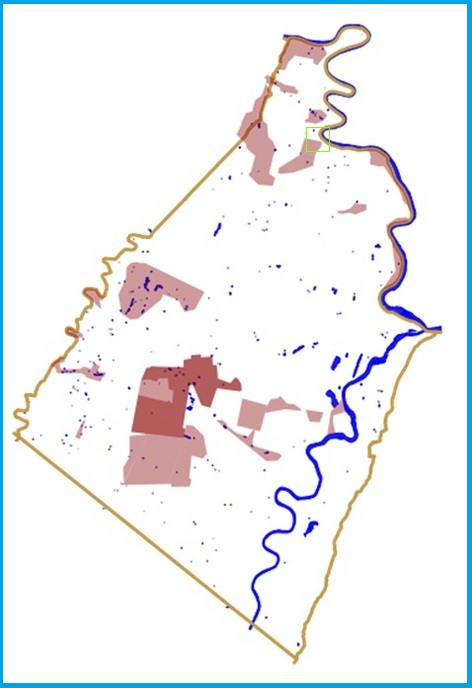 In the GIS portion of the program, all of the original land grants for Jefferson County (about 1,000) have been mapped and given a code.
Use the Geolocator feature to search the database by location.  For example, HF60A is the code for Virginius Island.
Notice that the records found all have the  "Virginius Island" code.
Here is a transcription of the document, a survey.
When an an item in the Links field is highlighted in red, you can click on it to see a copy of the original document.
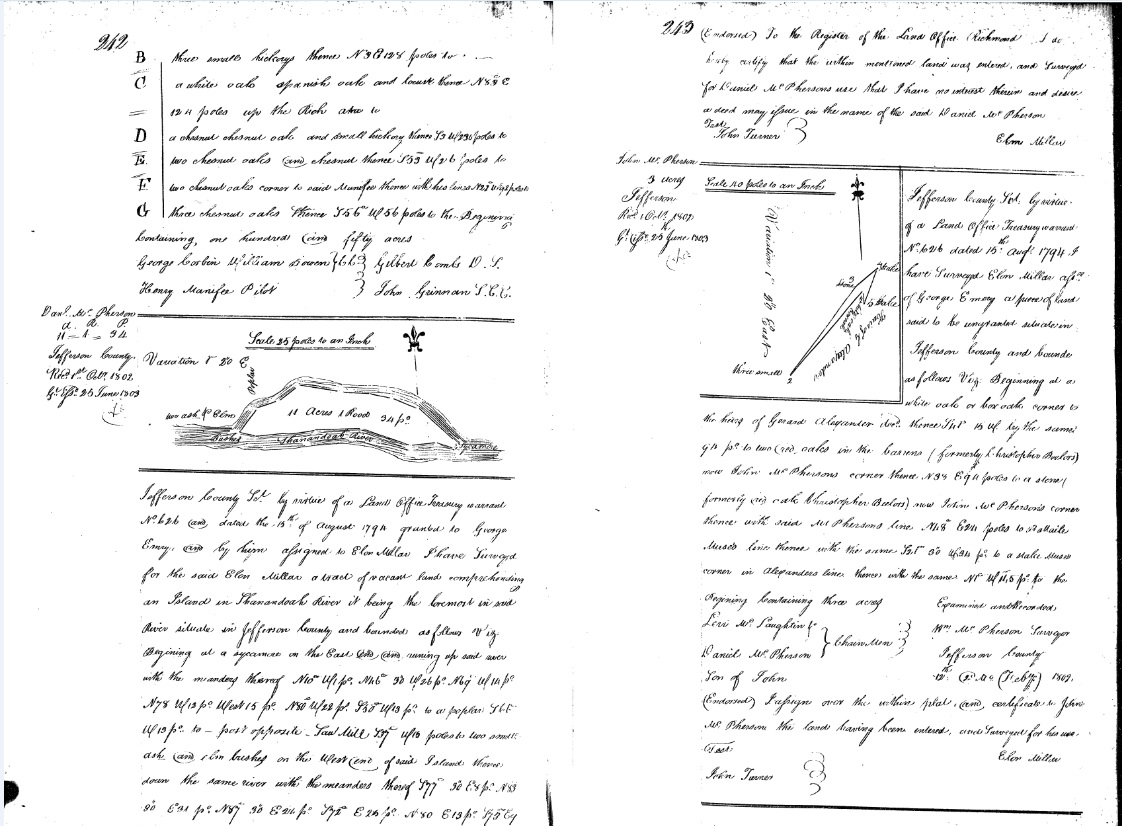 Here is a facsimile of the original document.
One of the records we found is a photograph of Hall's Rifle Works during the Civil War.  You can view it by clicking the red link.
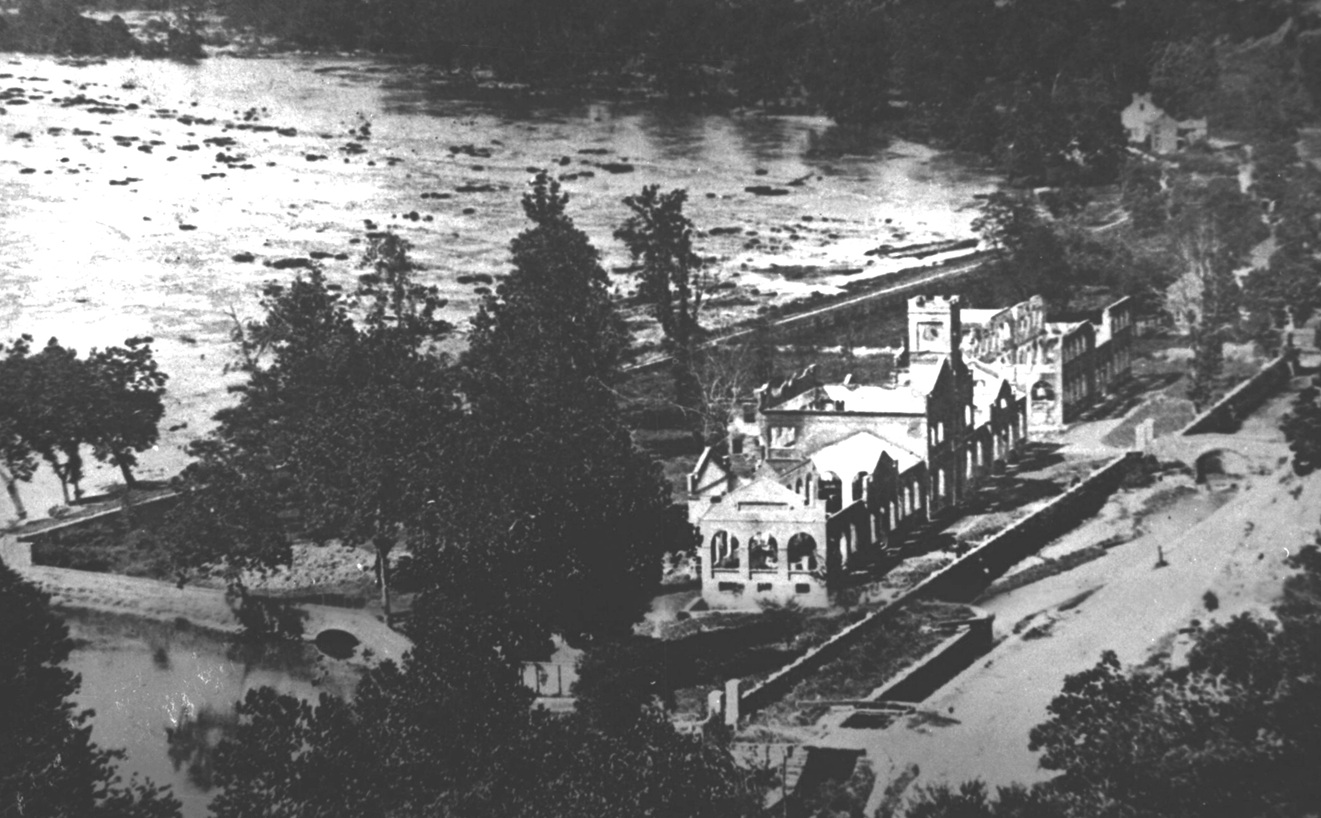 The Browse Resources tab contains several other ways to view information.
The Books feature lets you view PDF versions of original documents.
Click on a red link to view an item, for example, Joseph Barry's Strange Story of Harpers Ferry
Soon books will be viewable in both PDF and HTML format.  The HTML version will be fully searchable through the Search Database feature.
The Photo Browser option lets you view a gallery of historic photographs.
Click on a thumbnail photo to view a larger version.
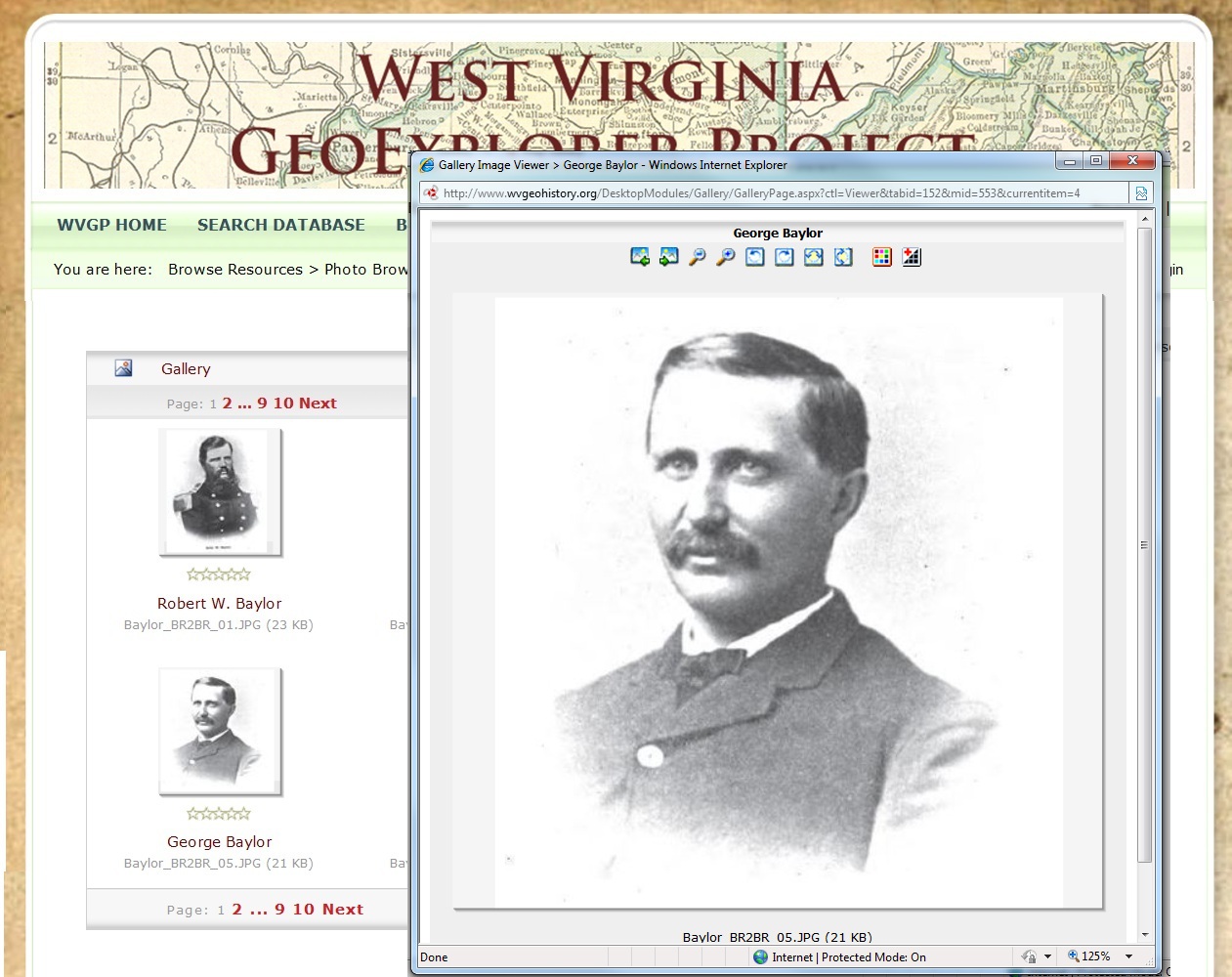 Soon the photographs will also be searchable through the more powerful Database Search option.

For Expample:
Search Medium = Photos
Topics = Civil War

... will display a list of all photographs containing the topic Civil War.

At present, we have approximately 12,000 images to be added to the database.
The Map Gallery option lets you view historic maps of the area.
Click on a red link to view a map.  For example, S. Howell Brown's 1852 Map of Jefferson County.
You can zoom and pan to examine the map in detail.
The GIS Portal takes you to the mapping part of the project.
The GIS component is still under development, but all the major features are now in place.

The opening view shows modern Jefferson County with its roads, railroads, and water features.  The system lets you zoom and pan to examine the map in more detail.

Information is stored in a series of layers: yearly polygon layers show property boundaries.  Point layers are used to record features such as structures.  Line layers record roads and streams.
Clicking features in the outline reveals or hides specific items.  For example, you can hide the modern roads layer.
... and hide the modern railroads layer.
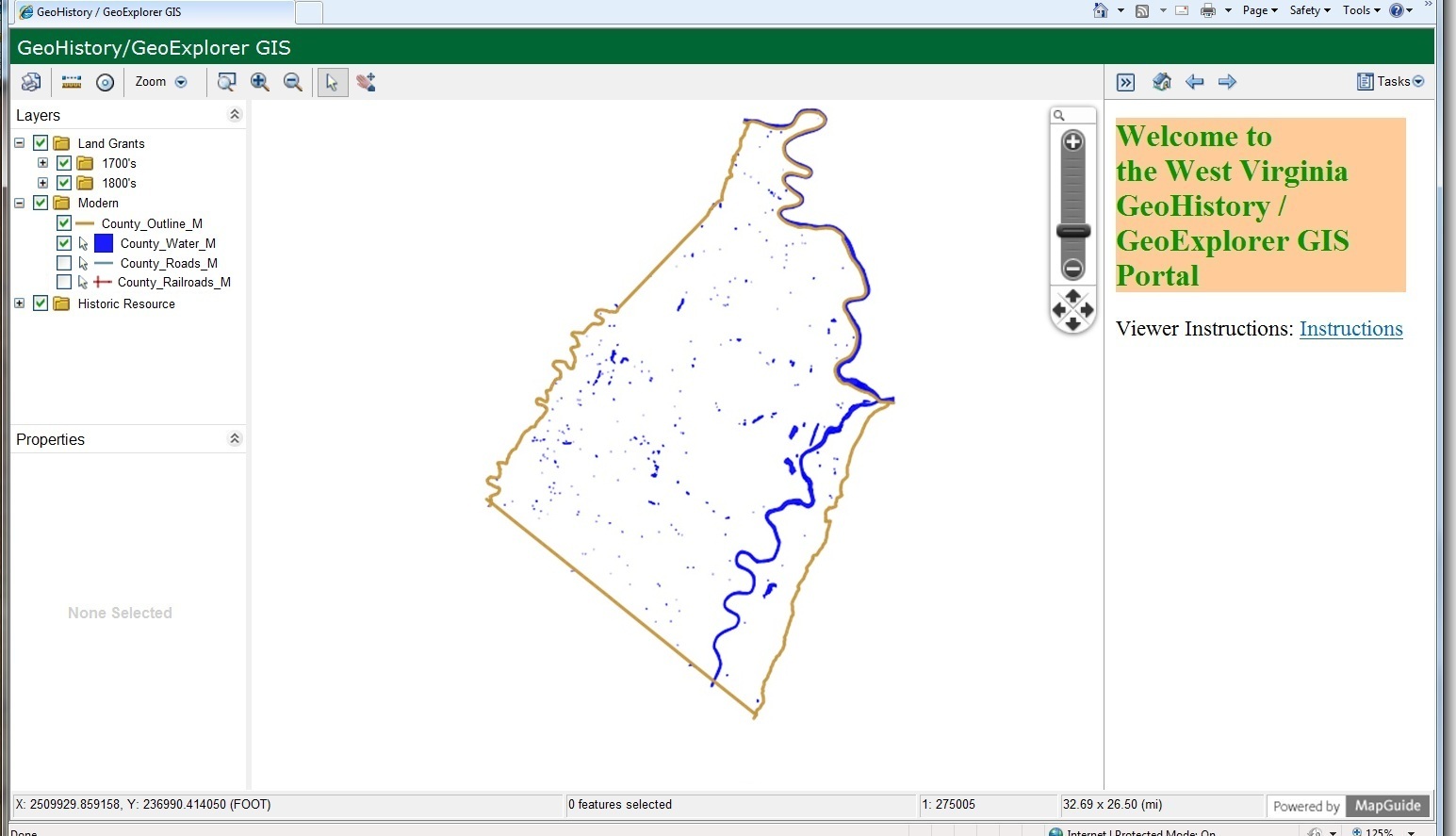 Under a grant from the West Virginia Humanities Council, we are creating a base map containing all of the earliest land grants in Jefferson County.  That work is completed, and we are currently transferring that data to the GIS.
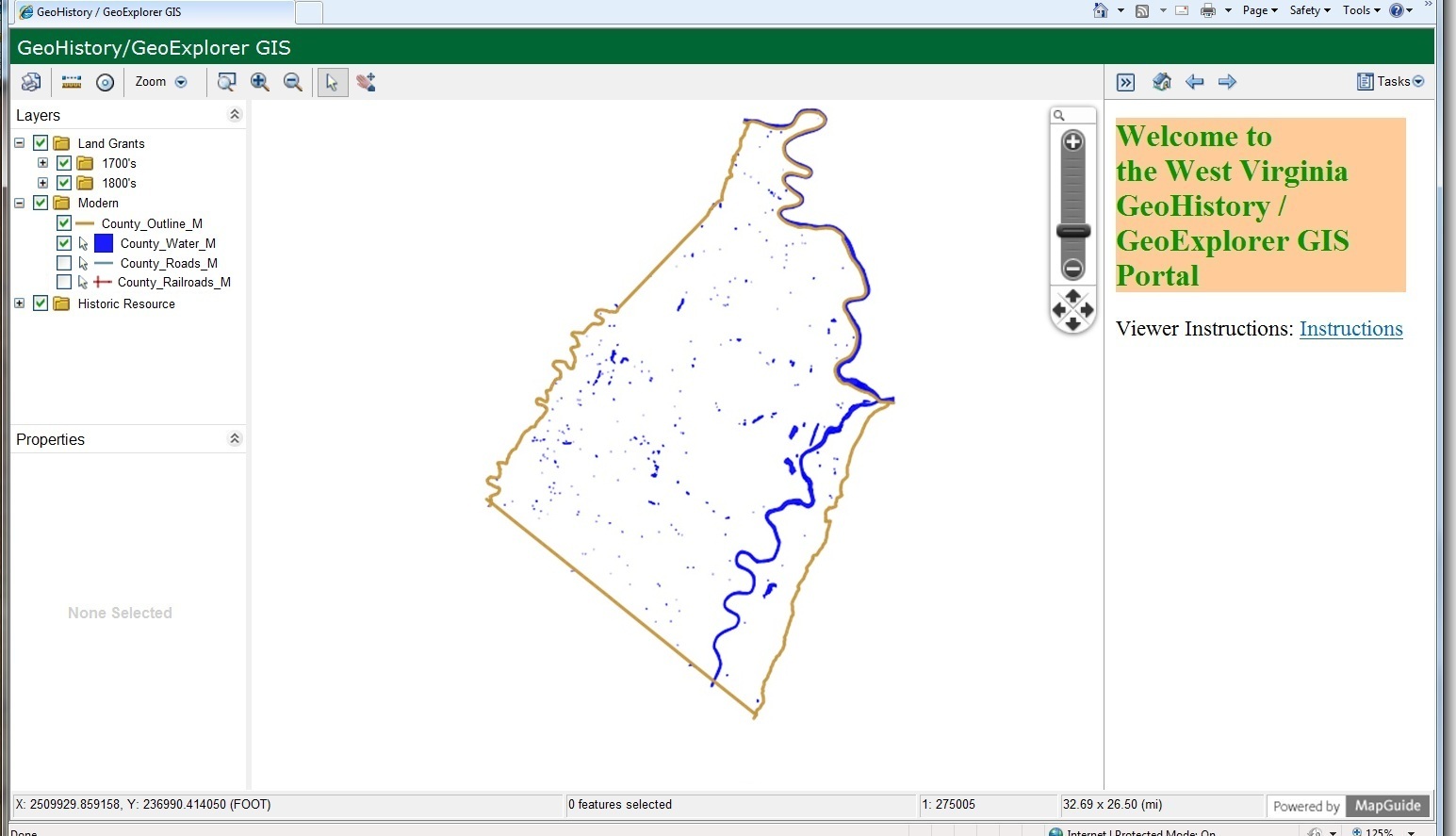 Clicking the + next to Historic Resources reveals layers available for viewing.
Checking this box reveals a portion of the Historic Buildings Survey conducted by the Jefferson County Historic Landmarks Commission.
Each point represents a structure.  Clicking on a point reveals information about it.
Information about this feature appears here.
Clicking the + next to 1700s in the Land Grants section, expands the outline to reveal decades.
Clicking the + next to a decade, such as 1730-1739, reveals the annual polygon (boundary) layers in that group.
Checking the 1734 layer reveals the land grants for that year.
Clicking a land grant highlights it and displays information about the property.
Here is the information about this land grant.
Eventually you will be able to use a single search to find information in both the GIS and Search Database components.
Virginius Island 1803
Virginius Island 1824
As Dr. Warren Hofstra has noted...
The Historical Gazetteer will help us discover and interpret our complex cultural landscape.
This feature is under construction.  You can view our progress by clicking this button on the Home page.
The Personal Information database includes profiles of individuals, including data on family members and PINS.  These profiles help differentiate persons with the same name.
When PINs are added to materials such as census records or deeds, these sources can be searched with speed and precision.
Individual U.S. Census records for Jefferson County (West) Virginia have been incorporated into database format for the decades 1850 to 1880.  These records will be searchable.  Census data from 1800 to 1840 will be added as time permits.

PINS can also be assigned to these records, allowing us to link these records to other annotated resources, such as book, newspaper articles, photographs, etc.